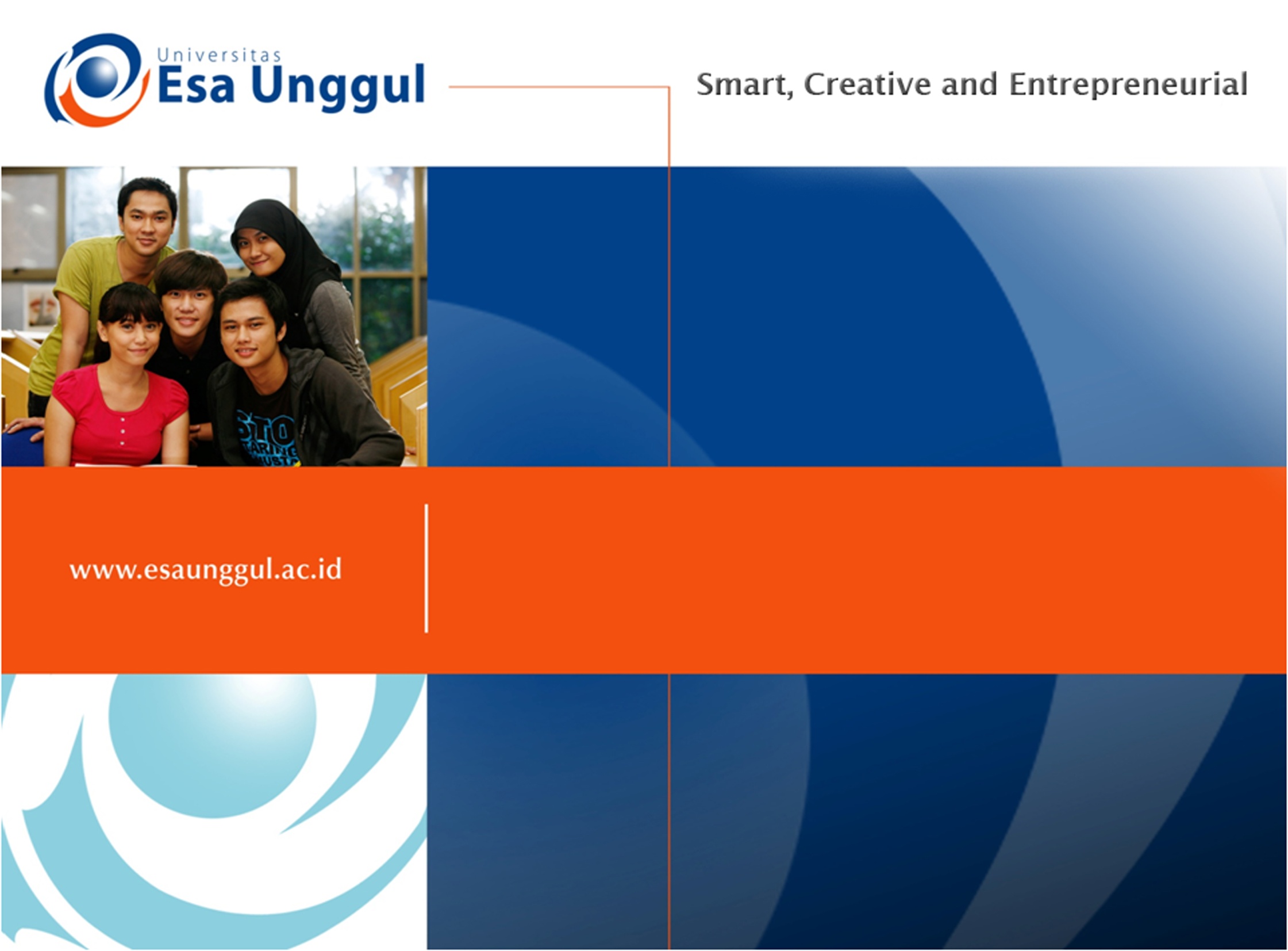 KOMITMEN ORGANISASI
Pertemuan 10 
Sulis Mariyanti
PSIKOLOGI
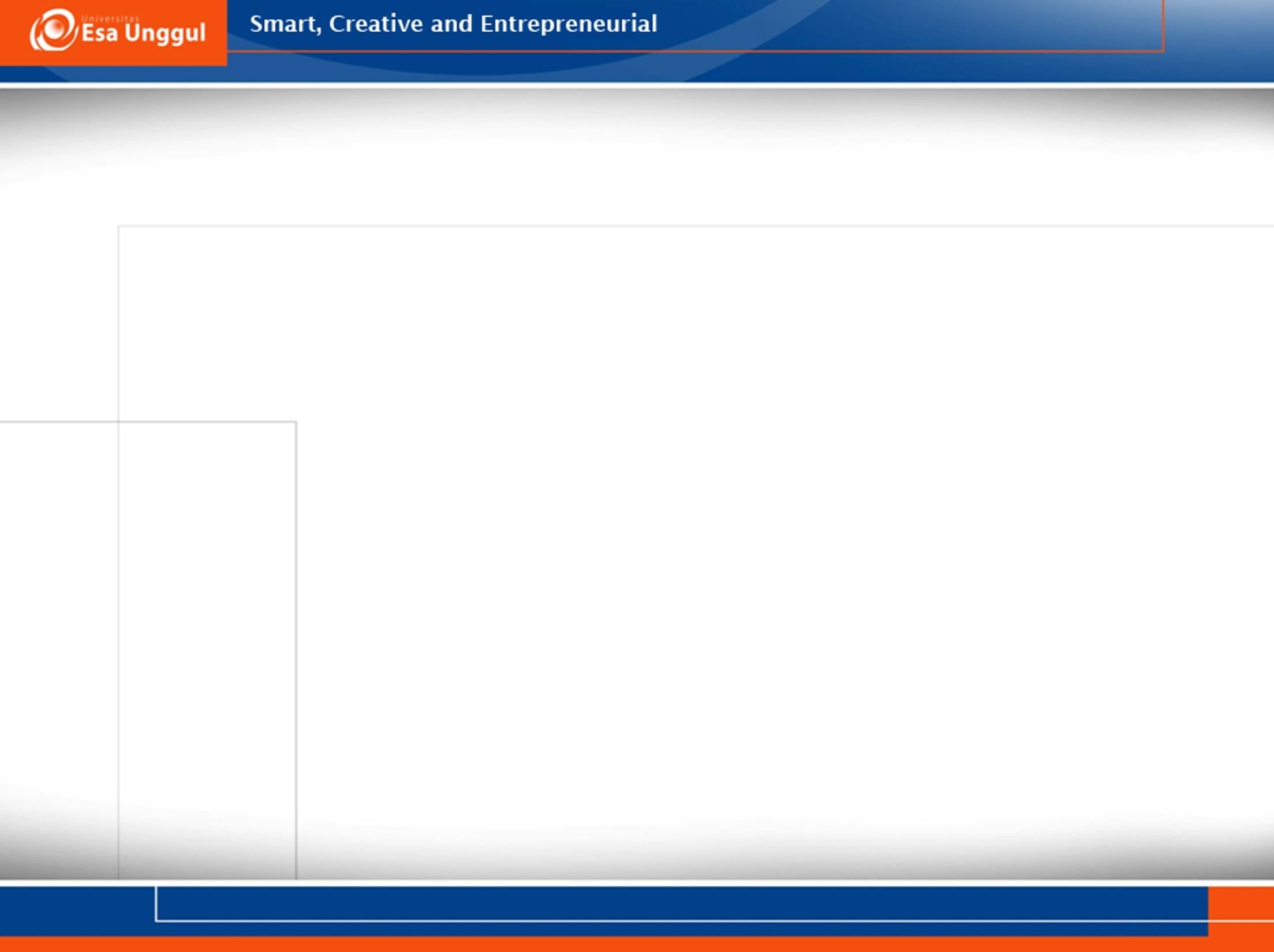 KEMAMPUAN AKHIR YANG DIHARAPKAN
Setelah mengikuti materi perkuliahan ini mahasiswa diharapkan mampu :
Memahami pengertian Komitmen Organisasi
Memahami aspek-aspek dalam Komitment Organisasi
Menjelaskan proses terbentuknya Komitmen Organisasi
Mampu menganalisis kasus dengan teori yang dipahami
DEFINISI
Organizational Commitment is the degree to which employees believe and accept organizational goals and desire to remain with the organization (Mathis & Jackson, 2000)
	(Komitmen organisasi adalah derajat yg mana karyawan percaya dan menerima tujuan-tujuan organisasi dan memiliki keinginan untuk tetap berada bersama organisasi)

Bashaw & Grant (1994) : Komitmen organisasi mencakup kebanggaan, kesetiaan dan kemauan anggota pada organisasi

Steers & Porter (1983) : Komitmen muncul bukan hanya bersifat loyalitas pasif, tetapi juga melibatkan hubungan yg aktif dgn organisasi kerja yg memiliki tujuan memberikan segala usaha demi keberhasilan organisasi tsb.
DEFINISI
Komitmen Organisasi
Variabel sikap kerja yg sangat erat kaitannya dengan Job Satisfaction, tetapi berbeda
Melibatkan attachment (kelekatan) individual thd organisasi
Menurut Mowday, Steers & Porter (1979): Komitmen Organisasi  terdiri dari 3 komponen yaitu
Penerimaan Tujuan Organisasi
Kemauan utk bekerja keras demi Organisasi
Keinginan untuk tetap berada/ bersama organisasi

Selanjutnya dikembangkan oleh Meyer, Allen & Smith, 1997 dengan 3 tipe/jenis komitmen :
Affective
Continuance
Normative
Lanjutan..
Schermerhorn dkk (1994) bhw komitmen organisasi merupakan derajat kekuatan perasaa sso dalam mengidentifikasikan dirinya & merasakan dirinya sbg bagian dari organisasi

Amstrong (1991) komitmen organisasi melibatkan 3 area perasaan/ peri- laku thd perusahaan tempat bekerja
	1.Kepercayaan
	Adanya penerimaan thd tujuan-tujuan organisasi merup sebuah nilai yg diyakini kebenarannya
	2.Keinginan utk bekerja
	Memberikan waktu, kesempatan & kegiatan pribadinya, berkorban utk organisasi tanpa mengharapkan imbalan personal
	3.Keinginan utk bertahan menjadi bagian organisasi
Lanjutan....
KESIMPULAN :
Komitmen Organisasi adalah keinginan utk tetap mjd anggota organisasi, kepercayaan & penerimaan akan nilai-nilai dan tujuan organisasi serta kesediaan utk berusaha sebaik mungkin demi kepentingan organisasi
ASPEK-ASPEK KOMITMEN ANGGOTA TERHADAP ORGANISASI
Steers (1985) menyatakan komitmen anggota thd organisasi memiliki 3 aspek utama yaitu :
1.IDENTIFIKASI
	Merupakan keyakinan & penerimaan nilai-nilai & tujuan organisasi. Dimensi ini tercermin dlm bentuk perilaku seperti adanya kesamaan nilai & tujuan pribadi dengan nilai & tujuan organisasi, penerimaan thd kebijakan organisasi serta adanya kebanggaan mjd bagian organisasi.

2. KETERLIBATAN
	Yi keinginan yg kuat utk berusaha demi kepentingan organisasi. Di-mensi ini tercermin dari usaha anggota utk menerima & melaksanakan setiap tugas yg dibebankan kepadanya melebihi dari standar minimal yg ditetapkan organisasi, bekerjasan dg atasan maupun rekan seker-janya, mereka absen hanya jika mereka benar-benar sakit.
Lanjutan………
3. LOYALITAS
	Yi kesediaan sso utk mempertahankan hubungannya dg organisasi bahkan mengorbankan kepentingan pribadinya demi kesuksesan organisasi. Utk bisa bertahan bekerja dlm perusahaan, anggota telah merasakan kepuasan & keamanan bergabung di organisasi tsb.
PERBEDAAN KOMITMEN PASIF & AKTIF
Pasif = keinginan bertahan menjadi anggota
Aktif = keinginan bertahan dg melakukan upaya pencapaian hasil max



	Intention
	To stay





			           Comitment to achieve

		Hubungan Komitmen Dengan Intensi Bertahan di Perusahaan
TIPE/BENTUK  KOMITMEN ORGANISASI
1. AFFECTIVE COMMITMENT
	Karyawan ingin tetap berada di organisasi tsb, karena kelekatan emotional (Emotional Attacchment) dng organisasi 

2. CONTINUANCE COMMITMENT
	Karyawan tetap harus berada di organisasi tsb, karena mereka membutuhkan benefit & salary atau tidak mampu memperoleh pekerjaan yg lain

3. NORMATIVE COMMITMENT
	Bersumber dari value (nilai-nilai) karyawan, yaitu karyawan tetap berada di organisasi karena meyakini bahwa organisasi tsb telah memberikan yang terbaik.
Lanjutan…..
Masing-masing jenis Komitmen memiliki penyebab/sumber yg berbeda-beda
Job Condition
Affective Commitment
Met Expectations
Benefit Accrued
Continuance Commitment
Job available
Personal Value
Normative Commitment
Felt Obligation
PROSES TERBENTUKNYA KOMITMEN ORGANISASI
Minner (1997) menjelaskan proses terbentuknya Komitmen Organisasi melalui 3 fase :
	1.Fase Awal (Innitial Commitment)
	Pada fase ini ada 3 faktor yg menyebabkan sso berkomitmen terhadap organisasi yi karakterisik individu, harapan karyawan & karakteristik pekerjaan

	2.Fase Kedua (Commitment during early employment)
	Pada fase ini faktor yg berpengaruh thd komitmen anggota pd organisasi adalah pengalaman kerja yg dirasakan karyawan di awal kerja, bgm pekerjaannya, bgm gaya supervisinya, bgm relasi dgn rekan kerja & atasannya

	3.Fase Ketiga (Commitment during later career) 
	Faktor yg berpengaruh pd fase ini berkaitan dg investasi, hubungan sosial yg tercipta di organisasi & pengalaman bekerja selama berada di organisasi tsb
FAKTOR YG MEMPENGARUHI KOMITMEN ANGGOTA TERHADAP ORGANISASI
Angle & Pery (1981) menyatakan bhw prediktor thd komitmen adalah :
1. MASA KERJA
Adanya Kesempatan berinvestasi
Adanya keterlibatan Sosial
Akses mendapatkan info pekerjaan baru makin berkurang

2. KARAKTERISTIK PRIBADI
Usia & Masa Kerja
 Tingkat Pendidikan
Jenis Kelamin
Peran Individu di Organisasi
Faktor Lingkungan Pekerjaan
DAMPAK KOMITMEN ORGANISASI
Miner (1992), Komitmen Organisasi memberikan konsekuensi terhadap individu maupun organisasi yaitu
Sisi Positif : Mengurangi Turnover & Absensi
Sisi Positif: Menciptakan Kepuasan & Penghargaan (Karier)
Sisi Negatif: Menghambat karier karyawan di organisasi lain yg menawarkan lebih banyak kesempatan berkembang
ASSESSMENT OF ORGANIZATIONAL COMMITMENT
Komitmen Organisasi diukur dng Self Report Scale.
Mowday (1979) mengukur komitmen organisasi dari 3 aspek komitment 
Penerimaan Tujuan Organisasi, 
Kemauan Bekerja Keras, 
Berkeinginan untuk tetap berada/ bersama organisasi.

	Ketiga komponen memiliki korelasi yg sangat tinggi antara satu dan lainnya. Berikut adalah 4 item dari Mowday, 1979
I find that my values and the organization’s values are very similar
I am proud to tell others that I am part of this organization
I could just as well be working for different organization as long as the type of work was similar
This organization really inspire the very best in me in the way of job performance
Lanjutan…..
Meyer et.al (1993) mengembangkan pengukuran skala komitmen ke dalam 3 komponen yi :
KORELASI KOMITMEN ORGANISASI DENGAN BEBERAPA VARIABEL KERJA
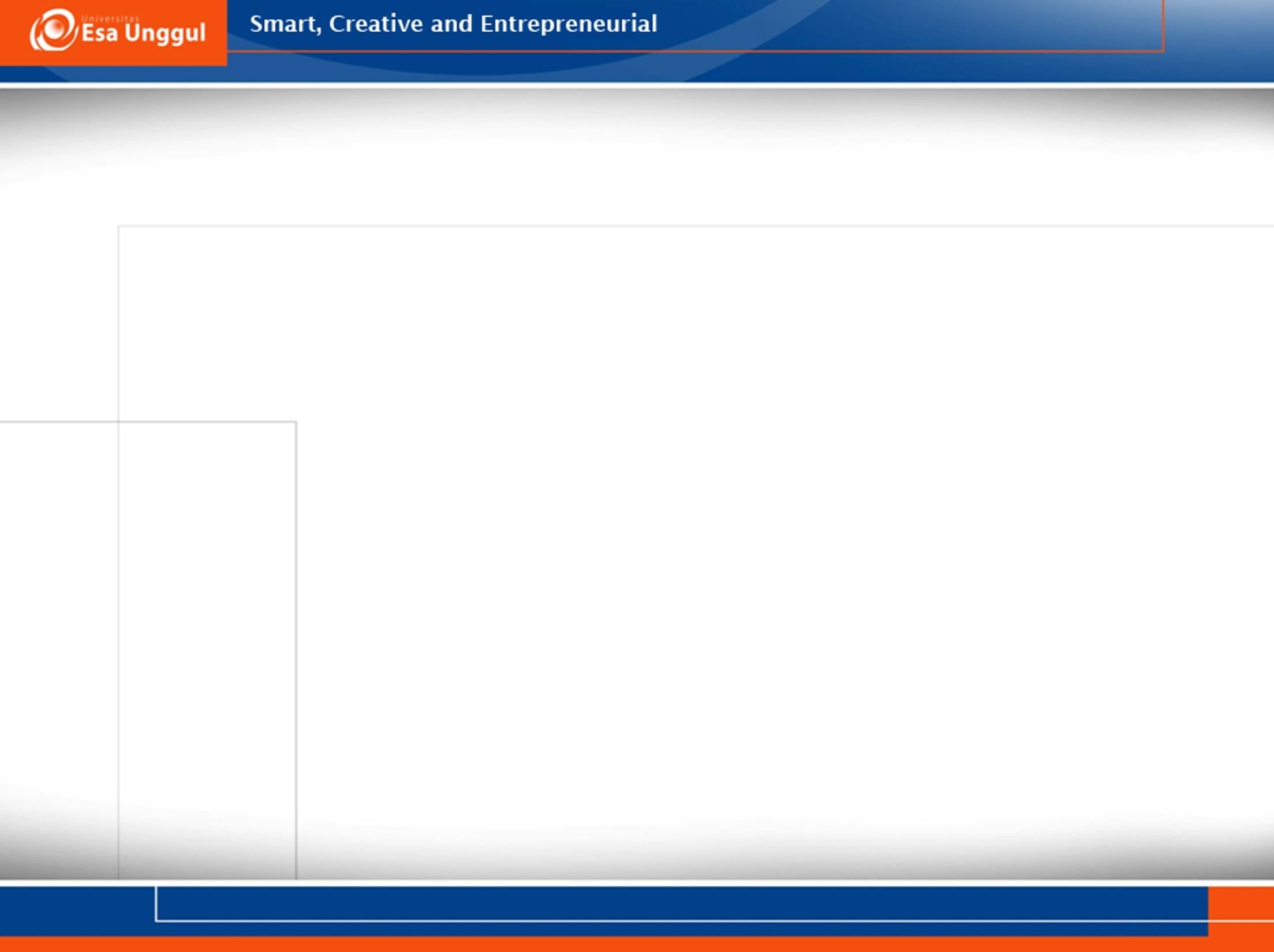 CARA MEMBENTUK KOMITMEN
Menurut Martin & Nicholls (dlm Amstrong, 1991) ada 3 Pilar utk membentuk komitmen sso terhadap organisasi :
	1.Menciptakan Rasa Kepemilikan Terhadap Organisasi
	  Meningkatkan kepercayaan kpd kary bhw mereka diterima oleh
	  manajemen, melibatkan kary dlm pembuatan keputusan, melibatkan
	  kary utk memberikan ide, dll
	2.Menciptakan Semangat Dalam Bekerja
	   Dg fokus pada pengelolaan motivasi intrinsik, delegasi tugas, mening-
	   kat kualitas kepemimpinan
	3.Keyakinan Dalam Manajemen
	   Menghargai keterlibatan karyawan atas kesuksesan perusahaan,
TUGAS KELOMPOK
Menyusun alat ukur Komitmen Organisasi yang menggali 3 komponen :
	1. Affective Commitment
	2.Continuance Commitment
	3.Normative Commitment

Catatan : masing-masing komponen 5 pernyataan
ANALISIS KASUS